6-20
Upper Intermediate                    Fecha: miércoles, 6 de noviembre del 2024
Introducción: 
       verbos irregulares en el futuro
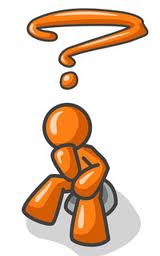 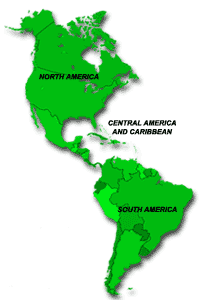 Sexta semana
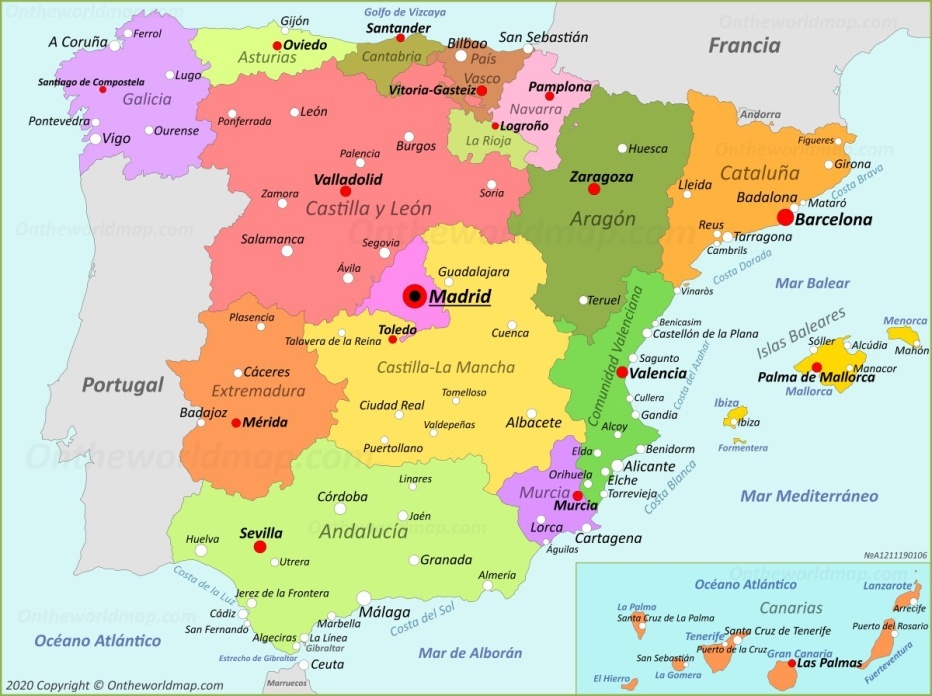 Tinte HennaOrganizar, organicéConcurso de conocimiento general/preguntas y respuestas para la NavidadPremioAlmorzar/comerLo pasamos de maravillaEl museo del Vaticano,la capilla Sixtina, la Fuente de Trevi,lamentablemente/desafortunadamente/desdichadamenteDicha/Felicidad.  Fila/colaEl tiempo fue una mezcla/mixtura de sol, cielo despejado/ azul, lluvias torrenciales, Mezclar – mezclo, mezclas, mezcla, mezclamos, mezcláis, mezclan. InundaciónTuvimos suerte porque Nos alojamos en…. Esta vez/occasionReunión anual de mi club de tenis. Una vez por semana. Barrer las hojas caídas/que han caído. Resbaloso. FogataJueves, dulces, tarta de manzana, tartas de plátano verde.¿(Tú) Qué harás (tú) el fin de semana? Moneda, monedero/carteraToser – tosIremos para ver la catedral
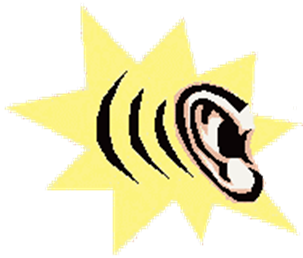 Dictado
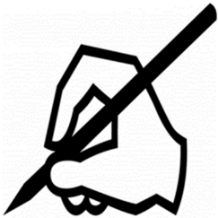 No me apetece ir al cine hoy. Si quieres, vamos mañana a las siete en vez de hoy. ¿Vale? Te esperaré en la puerta. Llámame sino puedes ir, por favor.
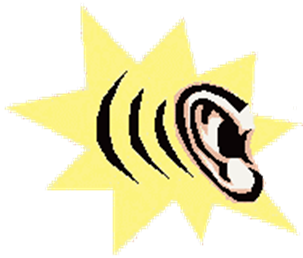 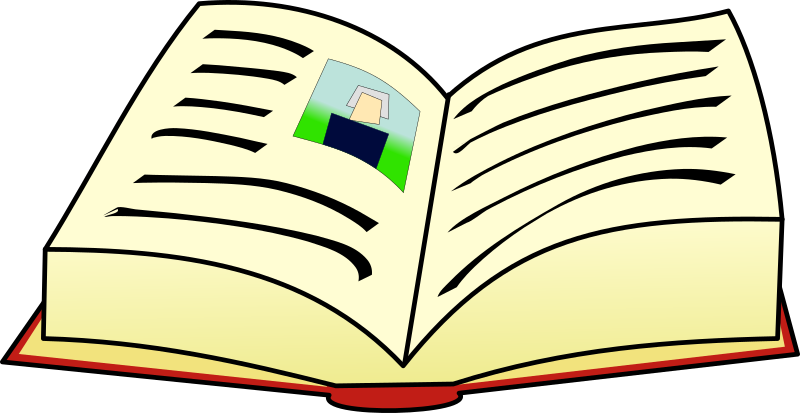 - Libro, página 149,  actividad 17
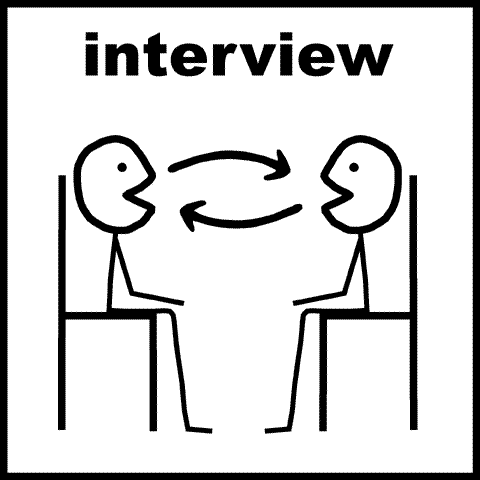 - Libro, página 149,  actividad 18   CD2.61
Malas noticias!  
     
      Verbos importantes son
            irregulares, como:   
    to want/say/do/go out
                …and more!
Decir
Hacer
Poder

Poner
Saber
Salir

Tener
Venir
Querer
Diré
Haré
Podré

Pondré
Sabré
Saldré

Tendré
Vendré
Querré
Verbos irregulares futuro
Habré, habrás, habrá, habremos, habréis, habrán
Podré, podrás, podrá, podremos, podréis, podrán
Sabré, sabrás, sabrá, sabremos, sabréis, sabrán
Pondré, pondrás, pondrá, pondremos, pondréis, pondrán
Saldré, saldrás, saldrá, saldremos, saldréis, saldrán
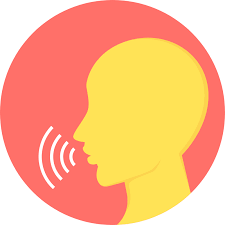 Tendré, tendrás, tendrá, tendremos, tendréis, tendrán
Valdré, valdrás, valdrá, valdremos, valdréis, valdrán
Vendré, vendrás, vendrá, vendremos, vendréis, vendrán
Haré, harás, hará, haremos, haréis, harán
Diré, dirás, dirá, diremos, diréis, dirán
Querré, querrás, querrá, querremos, querréis, querrán
1.  Poder   	 2.  Saber  
	 	 
 3.  Hacer       	 4. Decir           5. Querer  
  
 6.  Poner    	 7.  Salir     	  8.  Tener 
       
 9. Valer      	10. Venir
Los Deberes
Copia, página 74, ejercicios 3, 1 
    y 2 (página 74 y 75).
2. Copia, página 76, ejercicios 1 y 2.
… por favor
Gracias  por  venir  a la  clase                            y…
nos  vemos  
    el  próximo miércoles
          a las 
                 diez en punto